JEOPARODY     JEOPARODY     JEOPARODY     JEOPARODY     JEOPARODY     JEOPARODY     JEOPARODY     JEOPARODY JEOPARODY     JEOPARODY     JEOPARODY     JEOPARODY     JEOPARODY     JEOPARODY  JEOPARODY     JEOPARODY     JEOPARODY     JEOPARODY     JEOPARODY
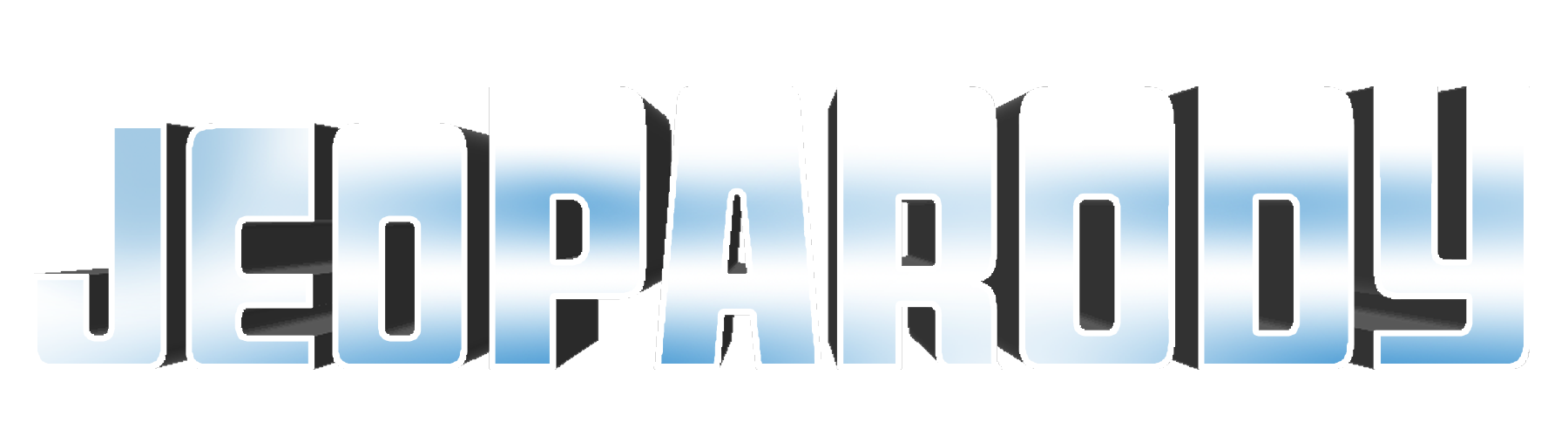 JEOPARODY     JEOPARODY     JEOPARODY     JEOPARODY     JEOPARODY     JEOPARODY     JEOPARODY     JEOPARODY JEOPARODY     JEOPARODY     JEOPARODY     JEOPARODY     JEOPARODY     JEOPARODY  JEOPARODY     JEOPARODY     JEOPARODY     JEOPARODY     JEOPARODY
FAQ:

Q. Is this game officially licensed by Jeopardy!?
A. No it’s not. This game is a PARODY game. 

Q. How do I reset the links on the main board back to yellow?
A. Simply close the PowerPoint file, and re-open, and the links will turn back to yellow.

Q. Why aren’t the sound effects working?
A. If the sound effects aren’t working, I would suggest upgrading your PowerPoint to something newer than 2008, and using a PC instead of a Mac if possible. Also, Google slides, Keynotes, etc. are not supported.

Q. Can I get a board with less categories? Can I add a custom logo?
A. Unfortunately these changes are a little too complex for me to explain or assist you via email, but if you’d like me to do a custom job for you for a small fee, send me an email at Reid@youthdownloads.com.
HERE ARE TODAY’S CATEGORIES
A  Ten  Commandments
B  Ten Commandments
C  Ten Commandments
D  Ten Commandments
E  Ten Commandments
F  Ten Commandments
B  Ten Commandments
D  Ten Commandments
E  Ten Commandments
F  Ten Commandments
A  Ten Commandments
C  TEN COMMANDMENTS
$100
$100
$100
$100
$100
$100
$200
$200
$200
$200
$200
$200
$300
$300
$300
$300
$300
$300
$400
$400
$400
$400
$400
$400
$500
$500
$500
$500
$500
$500
FINAL JEOPARODY
Why should we obey the Ten Commandments?
Because God is our Creator, Savior and King.
What do the first four commandments teach?
What it means to love and serve God
Is God pleased with those who love and obey him?
Yes. God says, “I love them that love me.”
What is the third commandment?
The third commandment is “You shall not take the name of the Lord your God in vain, for the Lord will not hold him guiltless who takes His name in vain.
What does the third commandment teach you?
To treat God’s name, word and works with reverence.
What do the last six commandments teach?
What it means to love and serve my neighbor.
Is God displeased with those who do not love and obey him?
Yes. “God is angry with the wicked every day.”
What is the second commandment?
The second commandment is “You shall not make for yourself a carved image – any likeness of anything that is in heaven above, or that is in the earth beneath, or that is in the water under the earth; you shall not bow down to them nor serve them. For I, the Lord your God, am a jealous God, visiting the iniquity of the fathers upon the children to the third an fourth generations of those who hate Me, but showing mercy to thousands, to those who love Me and keep My commandments.
What does the second commandment teach you?
To worship god only as he commands, and not to worship God by using statues or pictures.
Can you keep the Ten Commandments perfectly?
No. Since the fall of Adam, the only One who has been able to do this is Jesus.
What does the tenth commandment teach you?
To be content with whatever God chooses to give me.
What do the Ten Commandments teach?
To love God with all my heart, and my neighbor as myself.
What is the ninth commandment?
The ninth commandment is “You shall not bear false witness against your neighbor.”
What is the fourth commandment?
The fourth commandment is “Remember the Sabbath day, to keep it holy. Six days you shall labor and do all your work, but the seventh day is the Sabbath of the Lord your God. In it you shall do no work: you, nor your son, nor your daughter, nor your male servant, nor your female servant, nor your cattle, nor your stranger who is within your gates. For in six days the Lord made the heavens and the earth, the sea, and all that is in them, and rested the seventh day. Therefore the Lord blessed the Sabbath day and hallowed it.
What does the fourth commandment teach you?
To work six days and keep the Sabbath holy.
What is the first commandment?
The first commandment is “You shall have no other gods before Me.”
What does the first commandment teach you?
To worship the true God, and him only.
What is the fifth commandment?
The fifth commandment is “Honor your father and your mother, that your days may be long upon the land which the Lord your God is giving you.
What does the fifth commandment teach you?
To love and obey my parents and all other that God appoints over me.
Of what use are the Ten Commandments to you?
They teach me what is pleasing to God, and how much I need a Savior.
What day of the week is the Christian Sabbath?
The first day of the week, called the Lord’s Day.
Why is it called the Lord’s Day?
Because on that day the Lord Jesus Christ rose from the dead.
How is Christ your prophet?
I should rest from my daily work and faithfully worship God.
What is the seventh commandment?
The seventh commandment is “You shall not commit adultery.”
What does the seventh commandment teach you?
To be pure in heart, language and conduct, and to be faithful in marriage.
What is the sixth commandment?
The sixth commandment is “You shall not murder.”
What does the sixth commandment teach you?
Not to take anyone’s life unjustly and not to sin when I am angry.
What is the eighth commandment?
The eighth commandment is “You shall not steal.”
What does the eighth commandment teach you?
Not to take anything that belongs to someone else.
What is the tenth commandment?
The tenth command is “You shall not covet your neighbor’s house; you shall not covet your neighbor’s wife, nor his male servant, nor his female servant, nor his ox, nor his donkey, nor anything that is your neighbor’s.
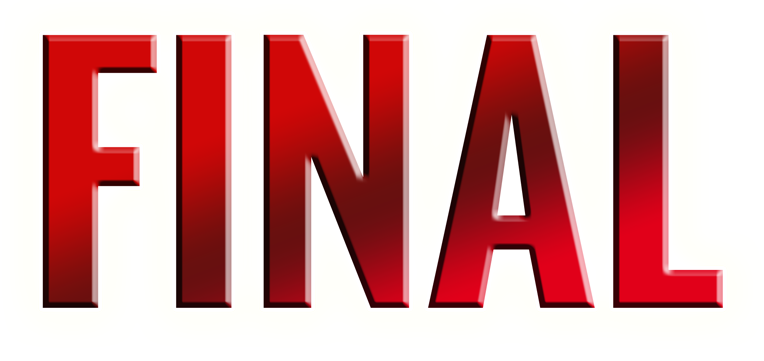 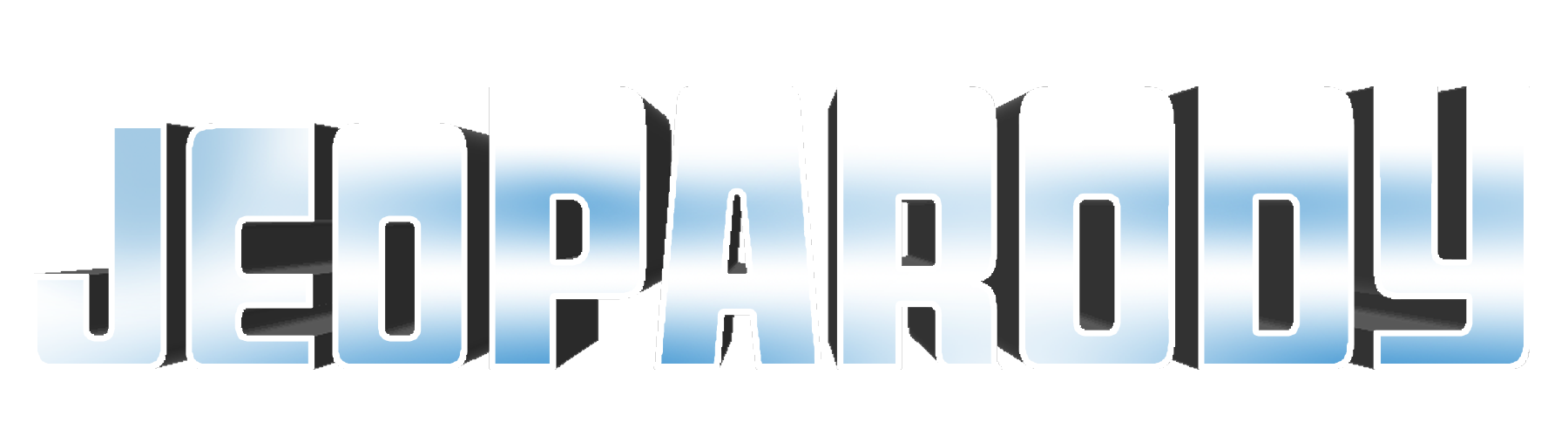 How does God justify you?
GO TO
PROMPT
(RESPONSE)
Start Timer
God forgives all my sins and accepts my as righteous through Christ.